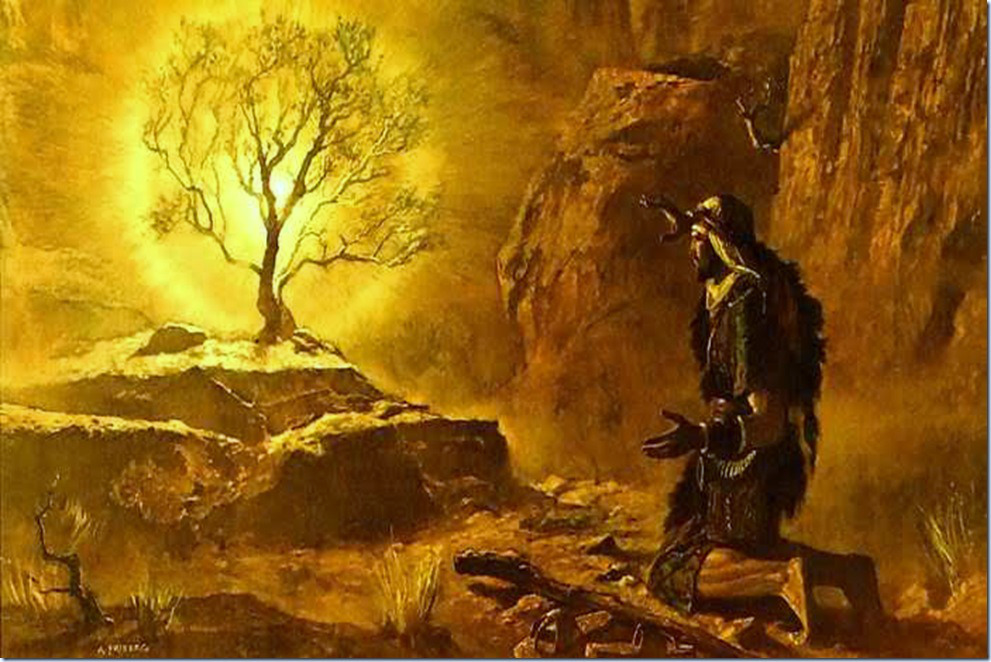 “The seventeenth chapter of the Gospel by John, is, without doubt, the most remarkable portion of the most remarkable book in the world.”	
John Brown
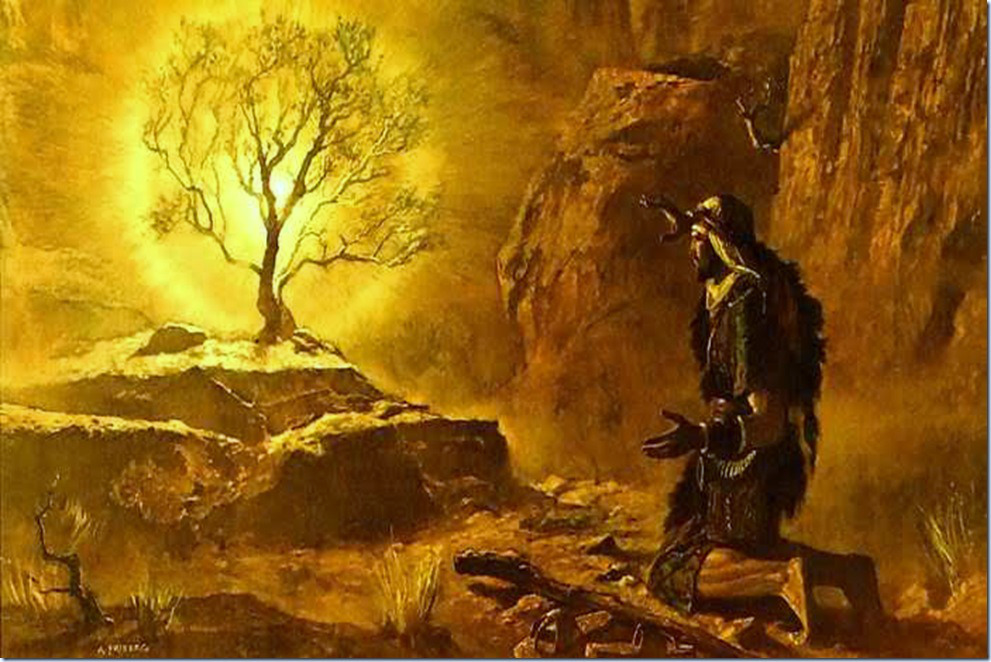 Outline of Jesus’ High Priestly Prayer:

	for Himself  (vs. 1 - 5)
	for His disciples (vs. 6 - 19)
	for all believers (vs. 20 - 26)
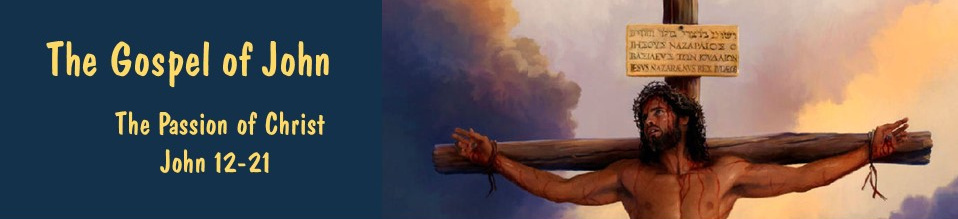 JESUS’ HIGH PRIESTLY PRAYER
(for Himself)
John 17:1-5
HIS POWERFUL REDEMPTION  (17:1-2)
1)  His Sonship  (vs. 1)
    - “Jesus spoke these things”  (14:25; 16:1, 4, 26, 33)
	- “lifting up His eyes to heaven”
	- “Father, the hour has come”
	- “glorify Your Son, that the Son may glorify You”  (Isaiah 42:8, 11)
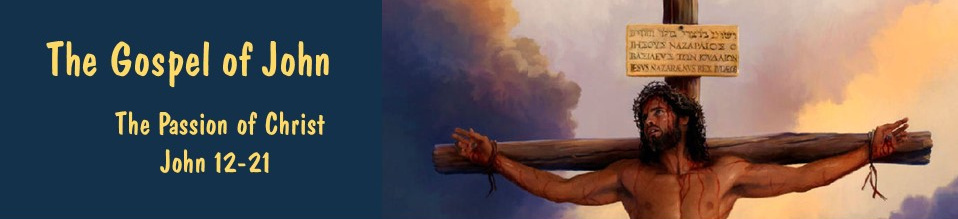 JESUS’ HIGH PRIESTLY PRAYER
(for Himself)
John 17:1-5
HIS POWERFUL REDEMPTION  (17:1-2)
1)  His Sonship  (vs. 1)
2)  His Sovereignty  (vs. 2)
    - “even as You gave Him authority over all flesh”
	- “that to all whom You have given Him, He may give eternal life”
		vs. 6, 9, 24
		John 6:37, 39
		Ephesians 1:4, 11
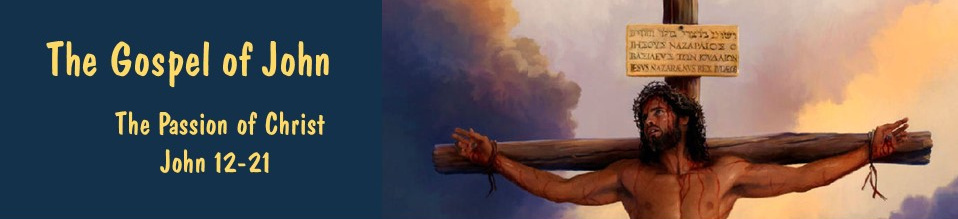 JESUS’ HIGH PRIESTLY PRAYER
(for Himself)
John 17:1-5
HIS POWERFUL REDEMPTION  (17:1-2)
1)  His Sonship  (vs. 1)
2)  His Sovereignty  (vs. 2)
HIS PURPOSEFUL REPRESENTATION  (17:3)
3)  His Salvific Work  (vs. 3)
    - “this is eternal life, that they may know You”
	- “the only true God”
	- “and Jesus Christ whom You have sent”  (1: 18; 3:35-36; 14:9)
		Matthew 11:27
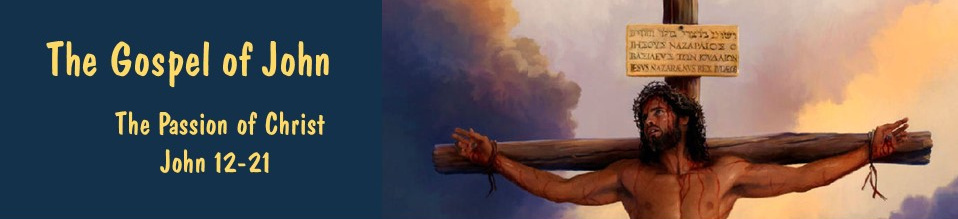 JESUS’ HIGH PRIESTLY PRAYER
(for Himself)
John 17:1-5
HIS POWERFUL REDEMPTION  (17:1-2)
1)  His Sonship  (vs. 1)
2)  His Sovereignty  (vs. 2)
HIS PURPOSEFUL REPRESENTATION  (17:3)
3)  His Salvific Work  (vs. 3)
HIS PERFECT RELATIONSHIP  (17:4-5)
4)  His Service  (vs. 4)
    - “I glorified You on the earth”
	- “having accomplished the work which You have given Me to do”
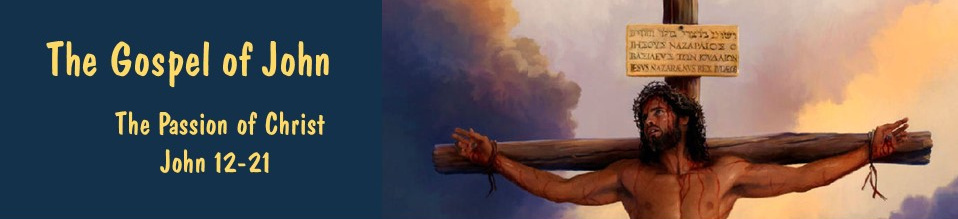 JESUS’ HIGH PRIESTLY PRAYER
(for Himself)
John 17:1-5
HIS POWERFUL REDEMPTION  (17:1-2)
1)  His Sonship  (vs. 1)
2)  His Sovereignty  (vs. 2)
HIS PURPOSEFUL REPRESENTATION  (17:3)
3)  His Salvific Work  (vs. 3)
HIS PERFECT RELATIONSHIP  (17:4-5)
4)  His Service  (vs. 4)
5)  His Status  (vs. 5)
    - “now, Father, glorify Me together with Yourself”
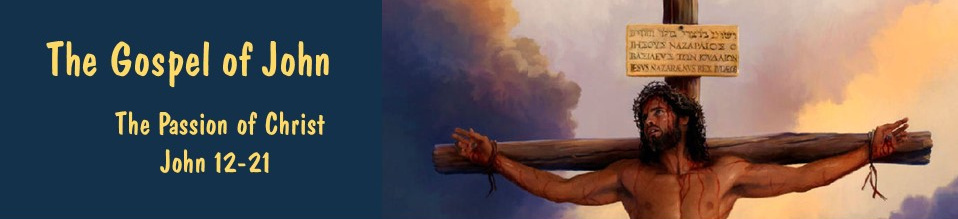 JESUS’ HIGH PRIESTLY PRAYER
(for Himself)
John 17:1-5
HIS POWERFUL REDEMPTION  (17:1-2)
1)  His Sonship  (vs. 1)
2)  His Sovereignty  (vs. 2)
HIS PURPOSEFUL REPRESENTATION  (17:3)
3)  His Salvific Work  (vs. 3)
HIS PERFECT RELATIONSHIP  (17:4-5)
4)  His Service  (vs. 4)
5)  His Status  (vs. 5)
    - “with the glory which I had with You before the world was”
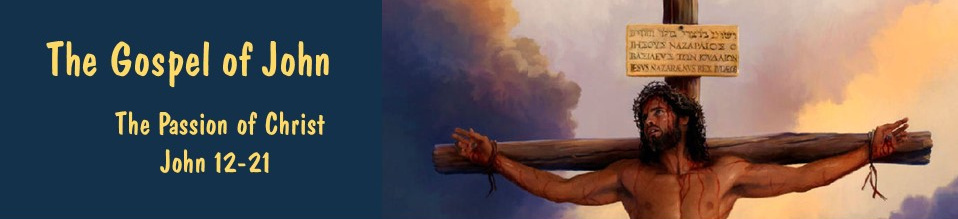 JESUS’ HIGH PRIESTLY PRAYER
(for Himself)
John 17:1-5
Conclusion:

“A godly man cannot live without prayer.  A man cannot live unless he takes his breath, nor can the soul, unless it breathes for the its desires to God.”				- Thomas Watson